Prepping for Climate Change: Quantifying Outdoor Water Savings as a Function of Weather
Miguel A. Morales, PhD, EIT
October 14, 2020
City of Austin, Texas
Serves a population of 1.1M 
Projected to quadruple in next 100 years
Draws water from the Colorado River into three regional      water treatment plants (combined capacity of 335 MGD)
Located in Central Texas between the deserts of the SW and the more humid SE
Long, hot summers – short, mild winters
Annual average of 34” of rain, wettest during spring and fall
Weather Variables
Hourly weather data obtained from Camp Mabry
NOAA Local Climatological Data (LCD) station 
Reference evapotranspiration (ETo)
Hourly temperature, relative humidity, atmospheric pressure, and wind speed used to calculate daily ETo via the Penman-Monteith method with the Hargreaves approximation for solar radiation
Aggregated up to calendar months & calibrated to local conditions and irrigation patterns using billing data
Crop coefficients (Kc) to estimate crop evapotranspiration (ETc)
Hourly precipitation aggregated to calendar months
Historical ETo (1949-2019)
Historical Precip. (1949-2019)
GPCD & Weather
Annual Flow of Colorado River @ Austin
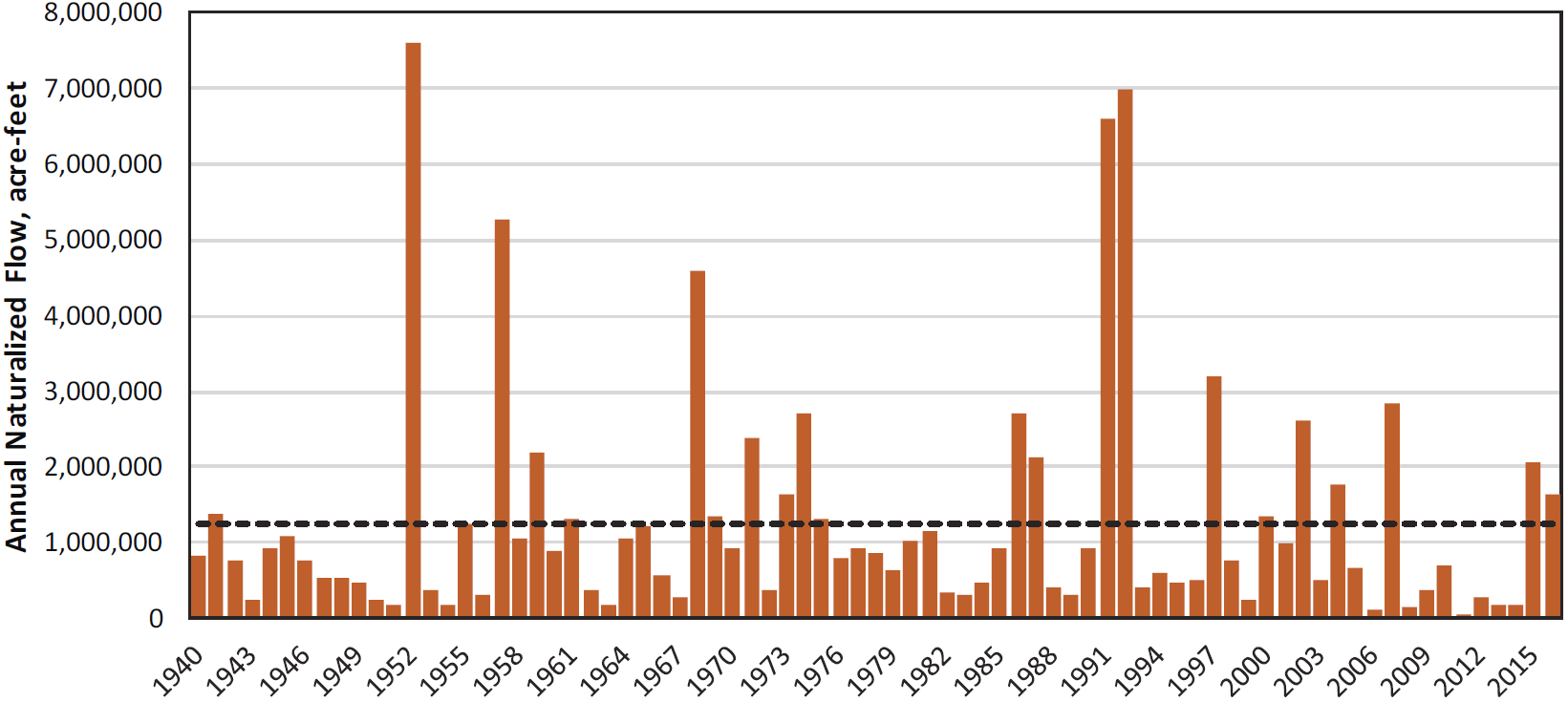 Austin Water – Water Forward – Integrated Water Resources Plan
Palmer Drought Severity Index for Texas
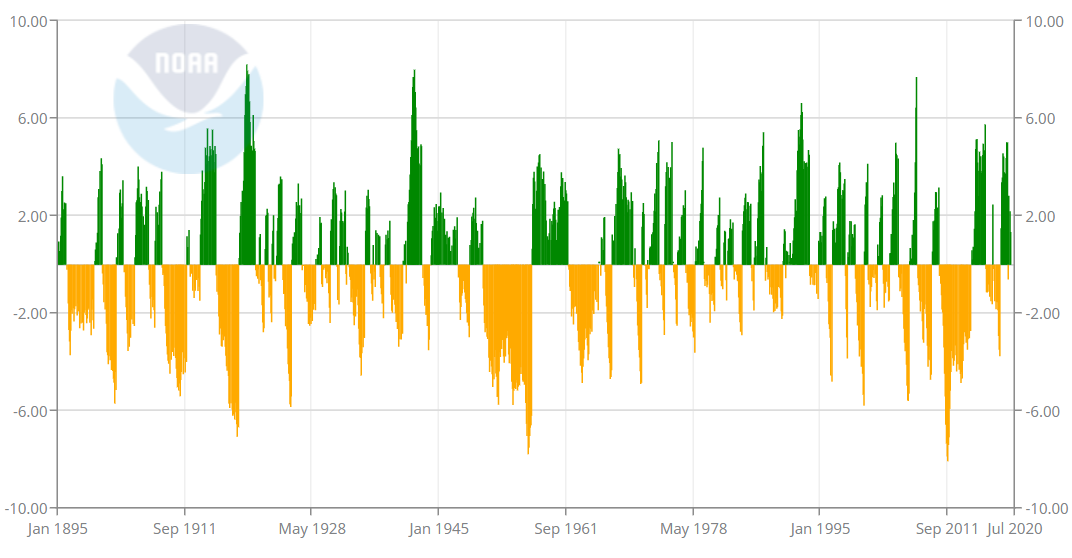 NOAA National Centers for Environmental information, Climate at a Glance: Statewide Time Series, published August 2020 at  https://www.ncdc.noaa.gov/cag/
Foreseen Impact of Climate Change
Rising temperatures and evaporation rates are forecast to accelerate the hydrologic cycle and increase the intensity of heavy precipitation and severity of droughts
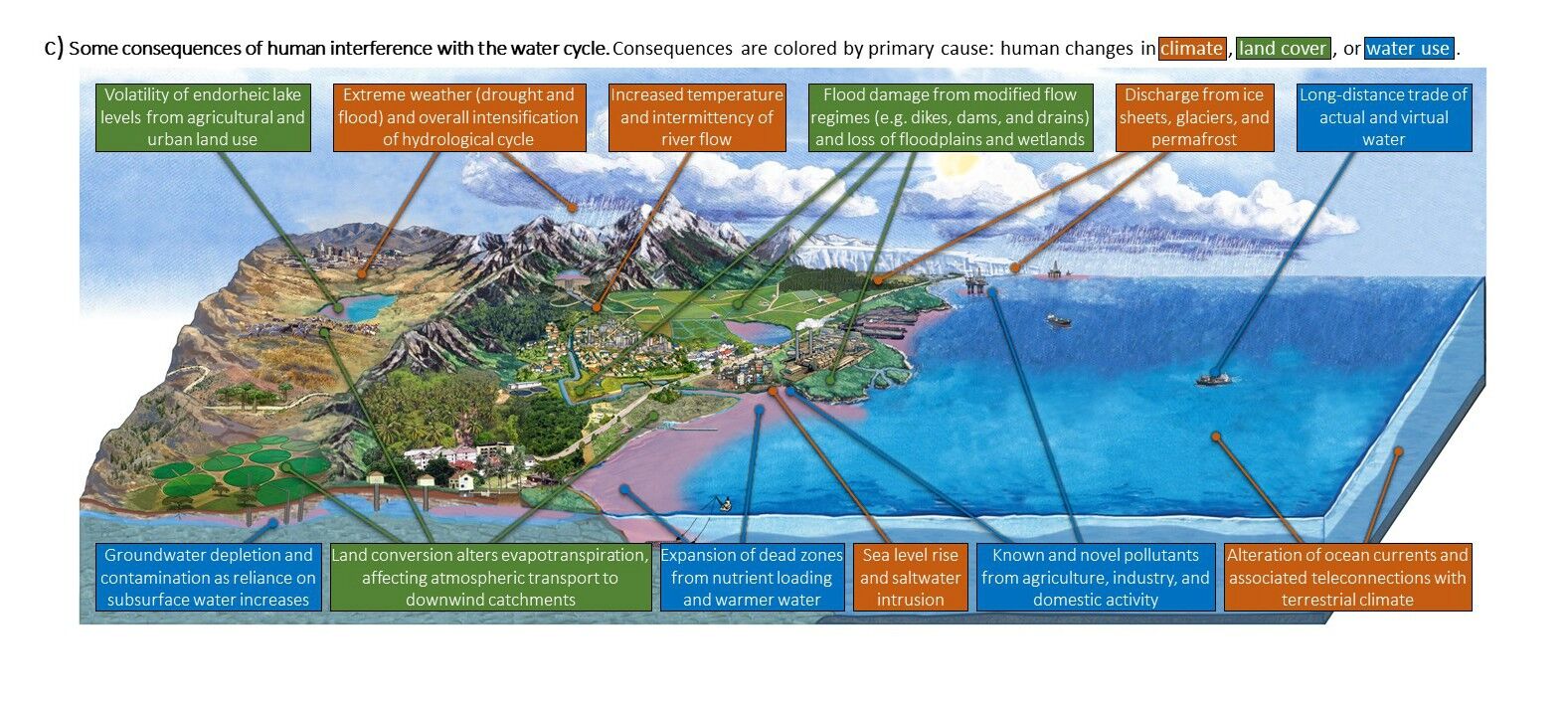 Heightened tradeoff between water supply and flood protection
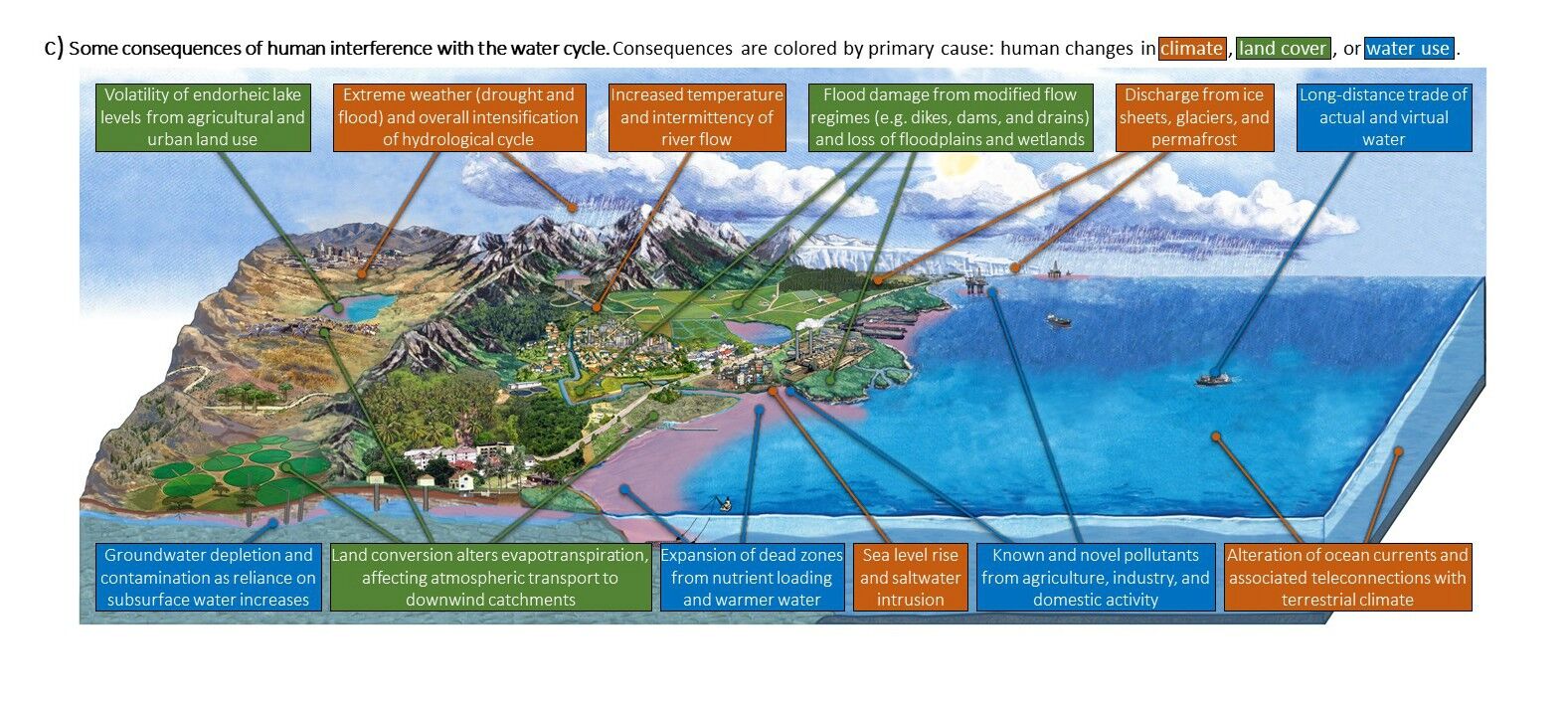 University of Birmingham, Brigham Young University, and Michigan State University
Adjusting Conservation Savings Rates
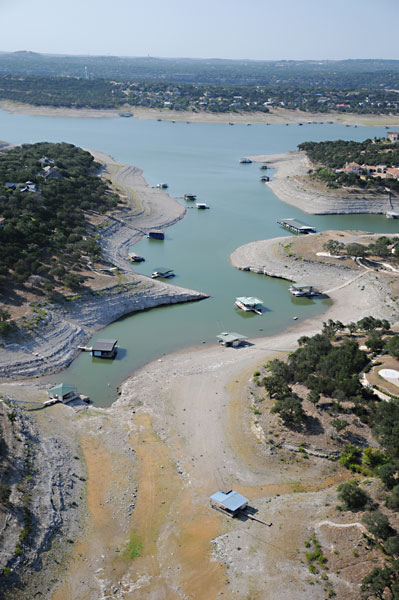 Not enough to focus on average savings rates
Important to understand savings when they matter most
Peak days – drive infrastructure expansion
Droughts – water supplies most taxed
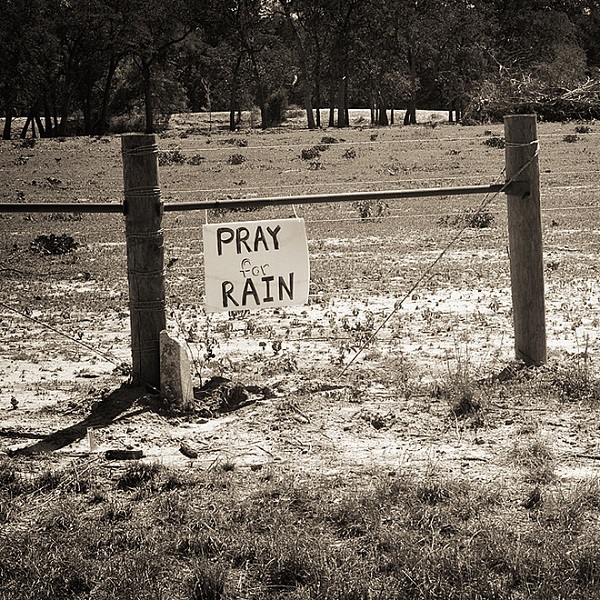 Jack Newton
LCRA
Capacity-Based Rainwater Harvesting Rebate (RWH)
Started in 2010 
 Offers rebate based on rainwater storage capacity
$0.50/gal capacity for non-pressurized systems
$1.00/gal capacity for pressurized systems
 From 2010-2018: 
2,555 rebates given to 2,395 customers
$980k in rebates for $3.33M spent by customers
1.64 million gallons of rainwater storage capacity
Single-Family Residential (SFR) Participation
Watering Restrictions
Twice-a-week watering restrictions implemented in May 2008 in response to historic drought
Alternated between once-a-week, twice-a-week, and no restrictions in subsequent years
Once-a-week restrictions made permanent in September of 2012
Data Filters to Isolate RWH Effect
Post-2012 billing (remove transition into permanent watering restrictions)
Continuous billing (remove homes that were unoccupied for extended periods of time)
Same customer throughout (attempt to isolate agent and associated behavioral components)
No other conservation activity (attempt to further isolate impact of RWH)
Control group with same filters (attempt to isolate effect of passive conservation)
Based on SFR from same Census Blocks which did not participate in RWH or any other conservation activity
Billing data rectified or adjusted to calendar months
Non-Pressurized RWH
Non-Pressurized RWH
Time series regression on the aggregate does not show statistically significant water demand reduction associated with non-pressurized rainwater harvesting
Non-Pressurized RWH
Non-Pressurized RWH
Pressurized RWH
Pressurized RWH
Time series regression on the aggregate again does not show statistically significant change in water demand associated with pressurized rainwater harvesting, though less so!
Pressurized RWH
Pressurized RWH
Conclusions & Future Work
Important to understand the impact of weather on water demand to compare usage patterns and evaluate conservation savings when they matter most
Test case highlights the weather dependency of outdoor water savings and offers some interesting results:
Non-pressurized RWH: slight increase in usage in cooler months,     larger decrease in usage in hotter months
Pressurized RWH: increased usage throughout the year, though much more so in hotter months (creating new demand?)
Improve sample sizes and further explore panel regression
Incorporate likely climate change scenarios into long-term planning
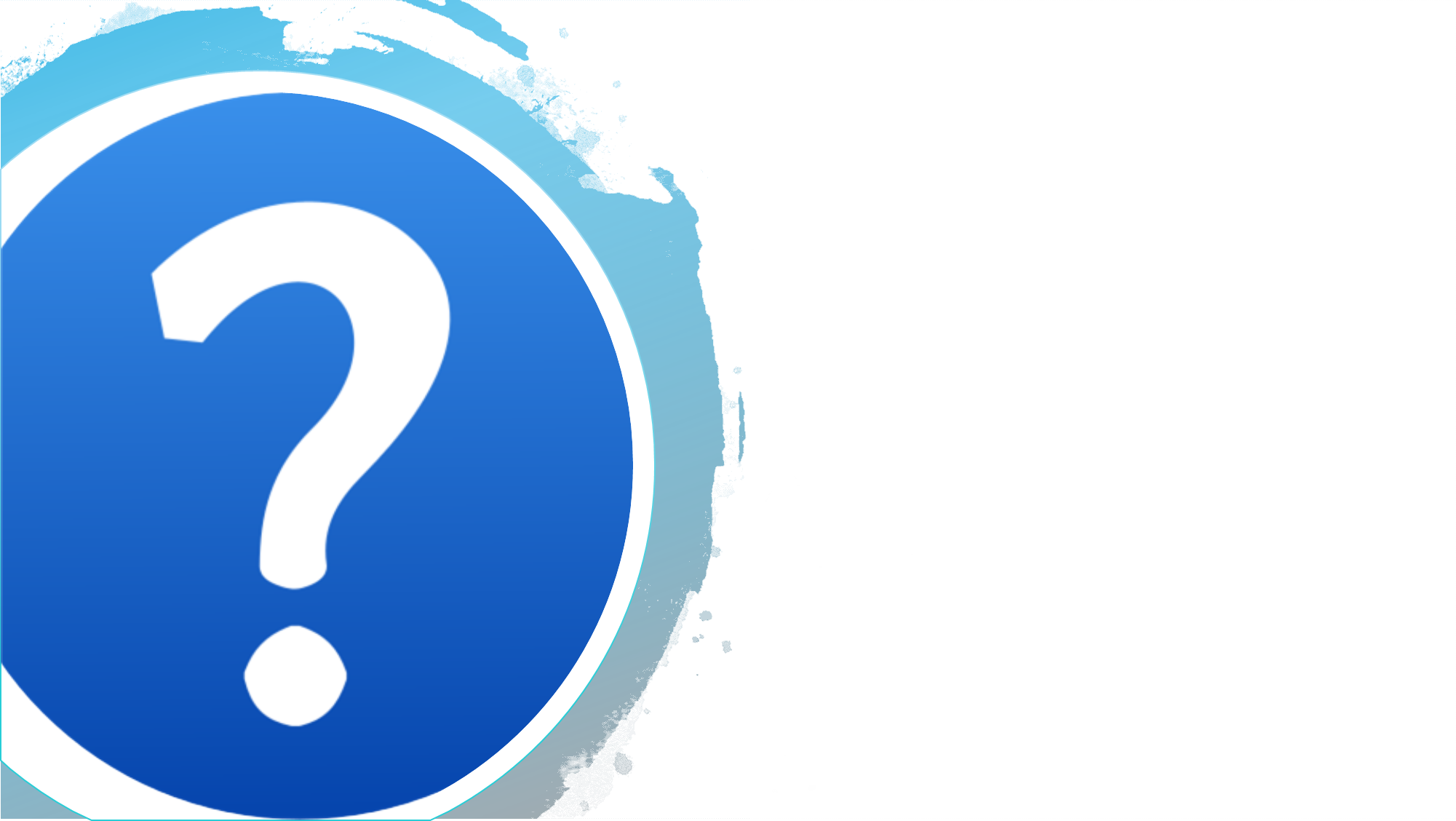 Contact:
Miguel.Morales@austintexas.gov
512-974-3545
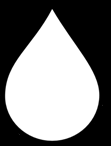 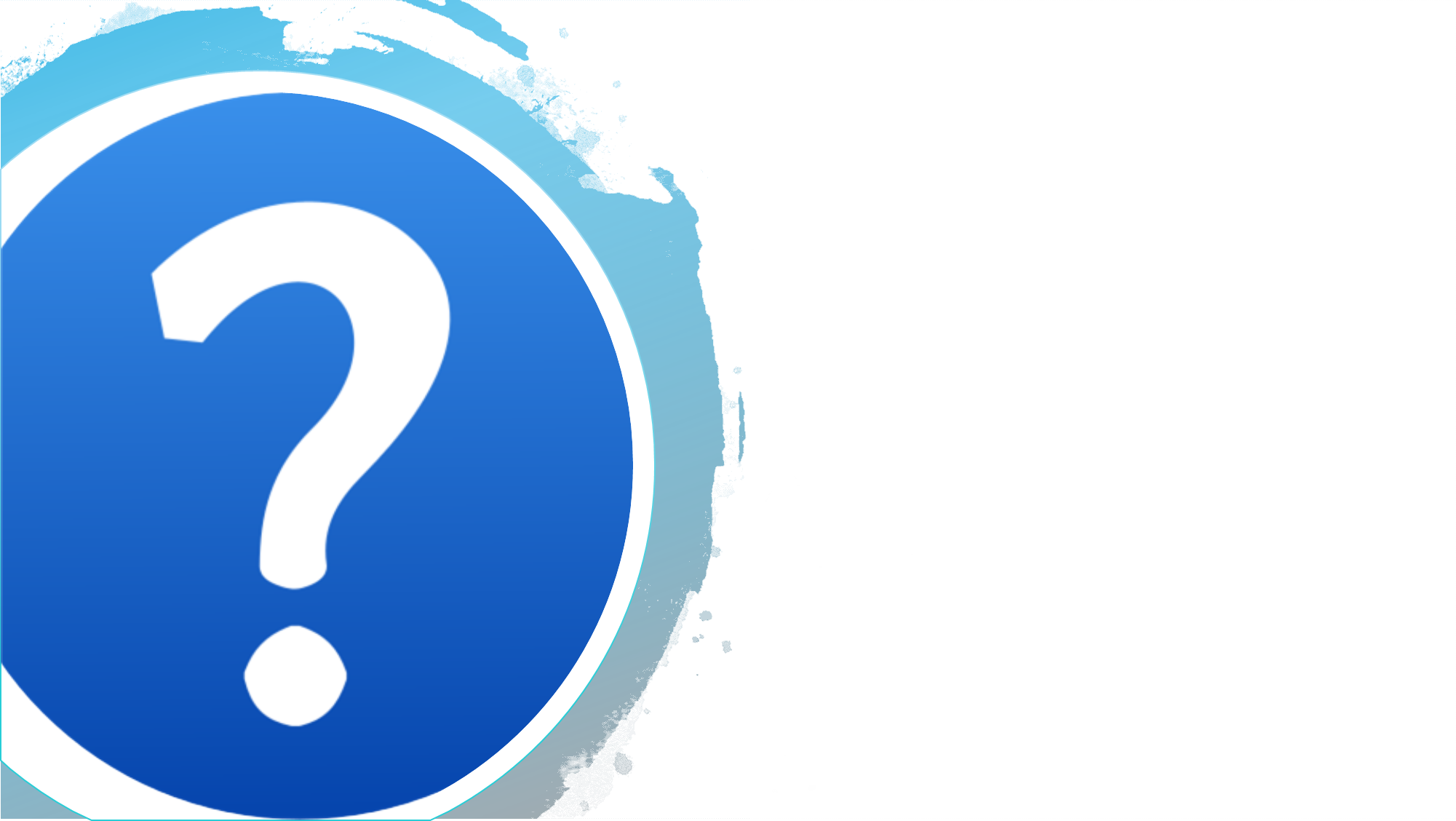